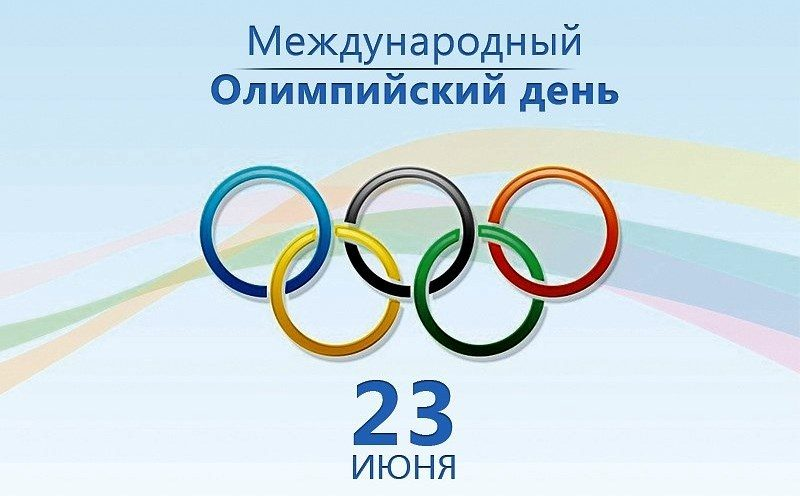 23 июня – Международный Олимпийский день
Библиотека 
Краснодарского кооперативного института (филиала) Российского университета кооперации подготовила спортивный глобус «Международный Олимпийский день».
«История олимпийского движения. Новая версия»
Учебное пособие по дисциплине «История олимпийского движения» для подготовки бакалавров 380302 и магистров 380402 по направлению «менеджмент» в спорте. Использованы материалы последних исторических исследований для выявления основных векторов изменений олимпийского движения, дан прогноз дальнейшим преобразованиям. Предназначено для преподавателей и студентов вузов – будущих спортивных менеджеров, спортивных врачей, спортивных юристов, тренеров, учителей и работников физической культуры.
https://book.ru/book/942027
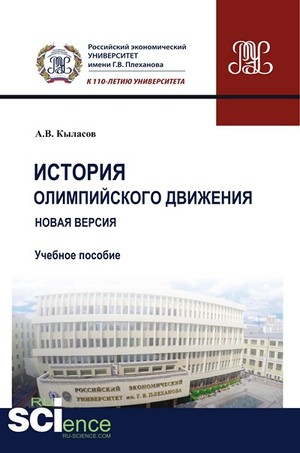 «Олимпийский туризм: организационно-экономические аспекты и влияние на принимающую дестинацию»
Монография отражает результаты многолетних исследований авторов по проблеме олимпийского туризма. Для специалистов в области туризма, руководителей туристских администраций, маркетологов, студентов вузов, обучающихся по направлению подготовки 43.03.02 «Туризм» и другим направлениям туристского профиля.
https://znanium.com/catalog/product/1864105
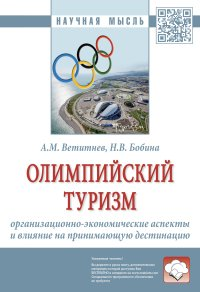 «Экономика Олимпийских игр» — первая российская монография по данной проблеме. В работе дается периодизация международного олимпийского движения, анализируются основные источники финансирования Олимпийских игр и механизм их распределения. Большое внимание уделено олимпийскому деловому циклу, его единству и различию с классическим среднесрочным циклом и политическим деловым циклом.Вработе также систематизирован мировой опыт организации и проведения Олимпийских зимних игр и особое внимание уделено первым социально экономическим итогам проведения XXII Олимпийских зимних игр 2014 года в Сочи. Для преподавателей экономических вузов и факультетов, аспирантов, всех интересующихся актуальными проблемами теории и практики экономики Олимпийских игр.
https://znanium.com/catalog/product/1092011
«Экономика Олимпийских игр»
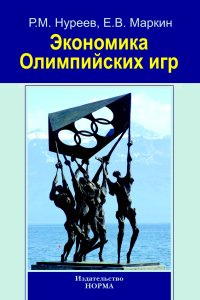 Учебно-методическое пособие посвящено вопросам организации занятий по физической культуре со студентами. Приводятся краткие сведения по анатомии, физиологии человека, теории и методике физического воспитания. Материал для самостоятельной практической работы направлен на овладение методами и средствами физкультурно-спортивной деятельности и самоконтроля, на приобретение личного опыта использования средств физической культуры и спорта, формирование профессиональных и жизненных умений и навыков. Может быть использовано преподавателями при работе со студентами всех специальностей.
https://znanium.com/catalog/product/1815141
«Физическая культура»
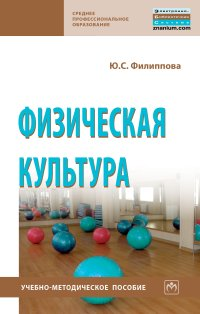 Раскрывает содержание важнейшей дидактической единицы рассматриваемой дисциплины — «Основы здорового образа и стиля жизни». Здоровый образ жизни — значимый фактор профессиональной подготовки студента, позволяющий концентрировать его личностно ориентированную направленность. Знание основ и принципов здорового образа жизни поможет студентам самостоятельно и грамотно проектировать и в дальнейшем оптимально организовать свою жизнедеятельность, полнее реализовать трудовой и творческий потенциал.
Соответствует ФГОС ВО последнего поколения.
https://book.ru/book/942846
«Физическая культура и здоровый образ жизни студента»
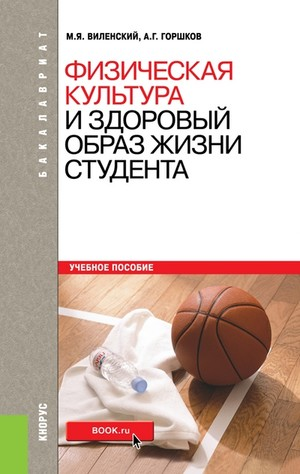 В учебно-методическом пособии представлены основные принципы формирования здорового образа жизни населения, а также принципы первичной профилактики хронических неинфекционных заболеваний. Предназначено для клинических ординаторов, интернов, аспирантов, постдипломного обучения врачей терапевтов и врачей общей практики.
https://book.ru/book/942557
«Основы формирования здорового образа жизни»
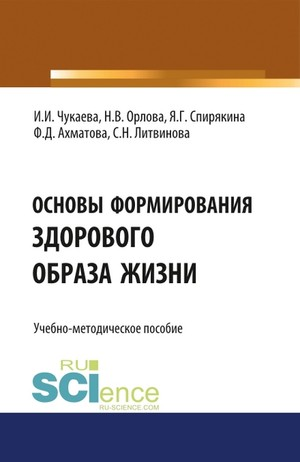 «Психологические свойства спортсменов»
В работе представлены теоретические и прикладные характеристики свойств личности спортсменов как зарубежных, так и отечественных специалистов по данной проблеме.
Для бакалавров, магистрантов, аспирантов, психологов, тренеров, спортсменов, специалистов, работающих в областях спортивной психологии, а также физического воспитания и спорта.
https://book.ru/book/938405
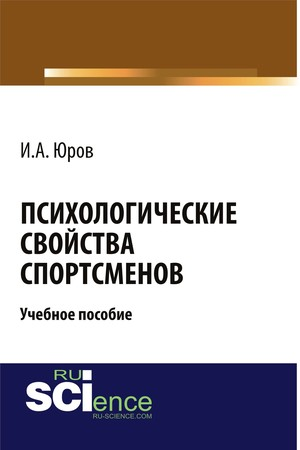 «Физическая культура и спорт в системе образования. Инновации и перспективы развития»
В сборнике представлены материалы Всероссийской научно-практической конференции «Физическая культура и спорт в системе образования. Инновации и перспективы развития». В статьях рассмотрены многие практические, методические и теоретические аспекты научно-исследовательской работы в учреждениях высшего и среднего профессионального образования. Издание предназначено для специалистов в области физической культуры и спорта, студентов и аспирантов профильных учебных заведений. 
https://znanium.com/catalog/product/1840333
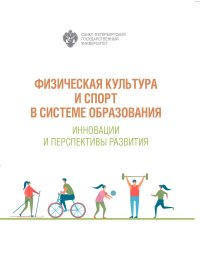 «Здоровье студентов: социологический анализ»
В основе монографии лежит исследование, проведенное по единой методике в 8 городах РФ и 2 городах Белоруссии в 2009 году. Здоровье студентов изучается с точки зрения характера их самосохранительного поведения, удовлетворенности своим самочувствием, информированности об имеющихся заболеваниях и мерах их профилактики, отношения к платной и бесплатной медицине. Исследуется влияние на здоровье студенческой молодежи таких факторов, как качество питания, физические и умственные нагрузки, соблюдение гигиенических правил, стресс, наличие вредных привычек. В работе представлен ретроспективный анализ истории изучения студенческого здоровья в отечественной науке.
 https://znanium.com/catalog/product/1759762
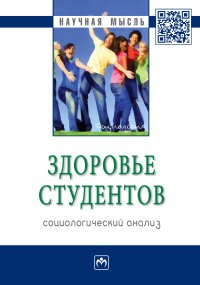 Учебное пособие построено на основе современного валеологического мировоззрения. Раскрывает ведущие факторы здоровья: культуротворчество и здравотворчество; основы здорового образа жизни; взаимосвязь здоровья с окружающей средой и физической культурой. Соответствует образовательному стандарту для среднего профессионального образования по дисциплине «Физическая культура». Для студентов образовательных учреждений среднего профессионального образования. 
 https://znanium.com/catalog/product/927378
«Здоровье и физическая культура студента»
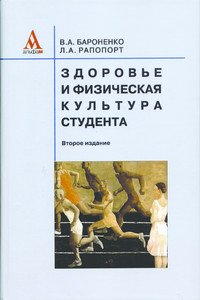 Рассмотрены основы физиологии мышечной деятельности, особенности изменений функциональных систем как во время относительного покоя, так и при физических нагрузках с учетом возрастных этапов онтогенеза, базирующихся на физиологических закономерностях роста и развития организма человека. Приведены физиологические характеристики физических нагрузок, механизмы адаптации организма в процессе тренировок различной направленности с развитием двигательных качеств, тестированием физической работоспособности, определением максимального потребления кислорода. Раскрыты методы оздоровительно-реабилитационной физической культуры, включающие специально направленное использование физических упражнений в качестве средств лечения заболеваний и восстановления функций организма, нарушенных или утраченных вследствие заболеваний, травм, переутомления и других причин. 

https://znanium.com/catalog/product/1247150
«Физиология физкультурно-оздоровительной деятельности»
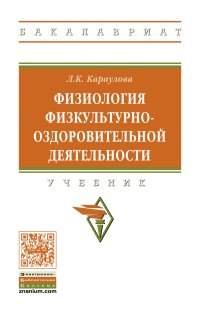 Рекомендуем обращаться на сайт      "Спортивная электронная библиотека" (Российская спортивная энциклопедия) http://www.libsport.ru
Проект "Российская Спортивная Энциклопедия" создан для обеспечения доступности информации по вопросам физической культуры и спорта для широкой аудитории, популяризации спорта и пропаганды здорового образа жизни.
Электронные ресурсы используются для предоставления электронных версий учебников, полнотекстовых баз лекционных материалов, практических заданий, тестов, электронных версий периодических изданий, информационно-справочных и библиографических баз данных, а также ссылок на тематические ресурсы Интернета. В энциклопедии содержатся как текстовые материалы, так и материалы в мультимедийных форматах.
Все материалы энциклопедии разделены по видам спорта, категориям и типам документов (новости, популярные статьи, научные статьи, нормативные акты, книги и др.). Типы документов, в свою очередь, имеют систему фильтров, позволяющую читателям получать структурированную по тематике информацию в рамках интересующих их видов спорта или конкретных источников.